Jak řešit vodní stopu?
Veselý
Blín
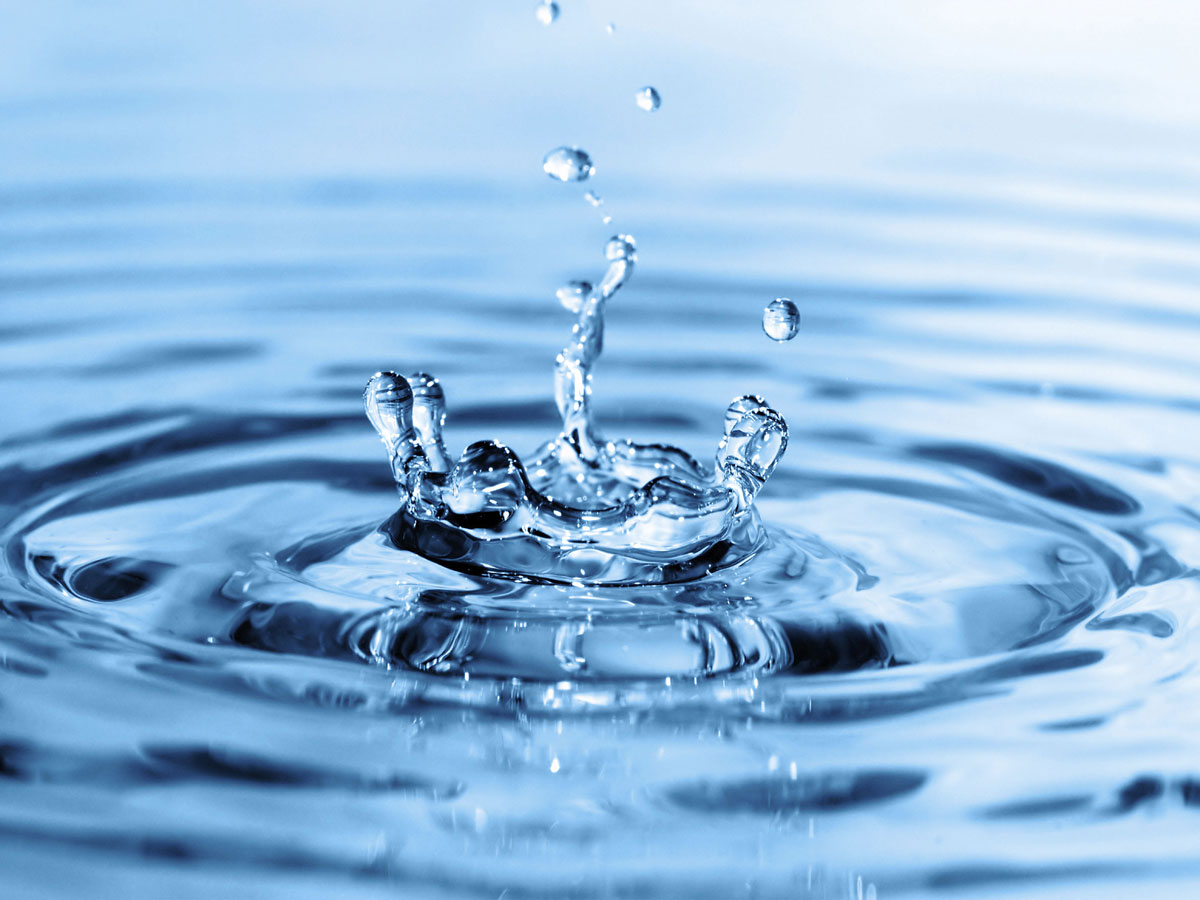 Jak to máme řešit?Vodní stopa
Přestat kupovat balenou vodu radši pijte z kohoutku
Nenechte téct vodu zbytečně
Neprat prádlo nadarmo
Neplácejte s vodou zbytečně
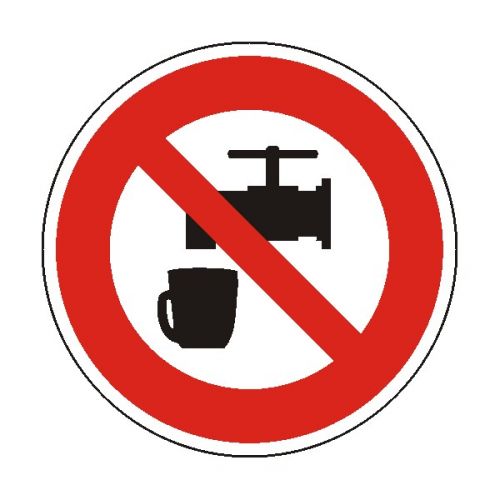 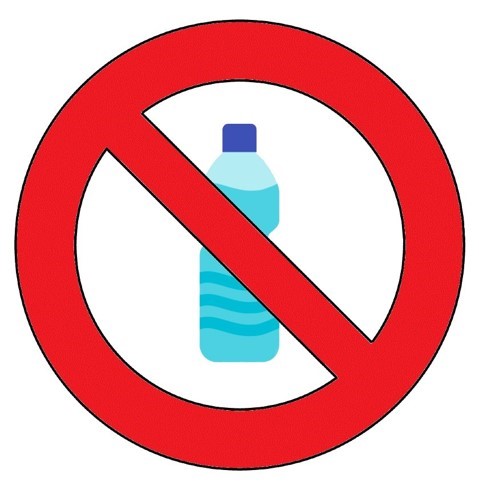 Co je vůbec vodní stopa?
Vodní stopa je množství vody co se spotřebuje. 
Průměrná vodní stopa je 1240 m3 vody za rok na člověka.
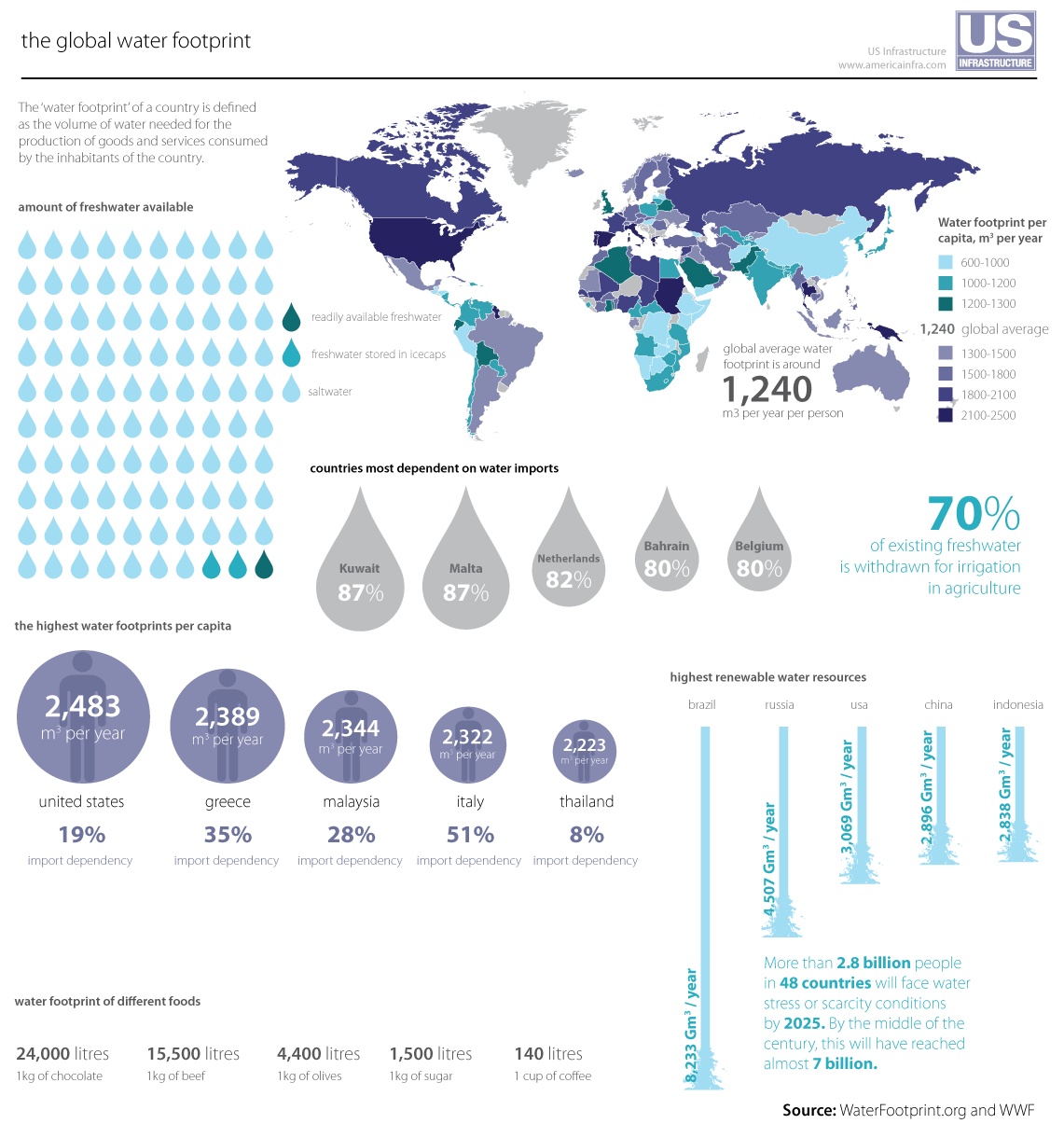 Šetřete vodu pro pomoc ostatním děkuji
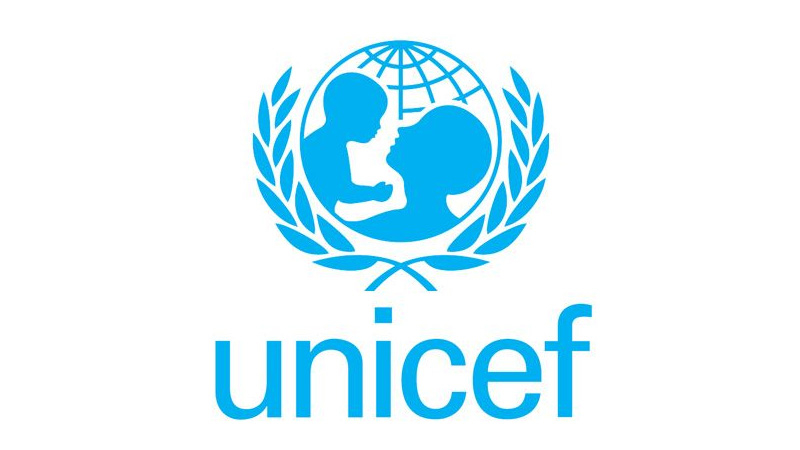 Zdroje:
https://cs.wikipedia.org/wiki/Vodn%C3%AD_stopa
A mozek